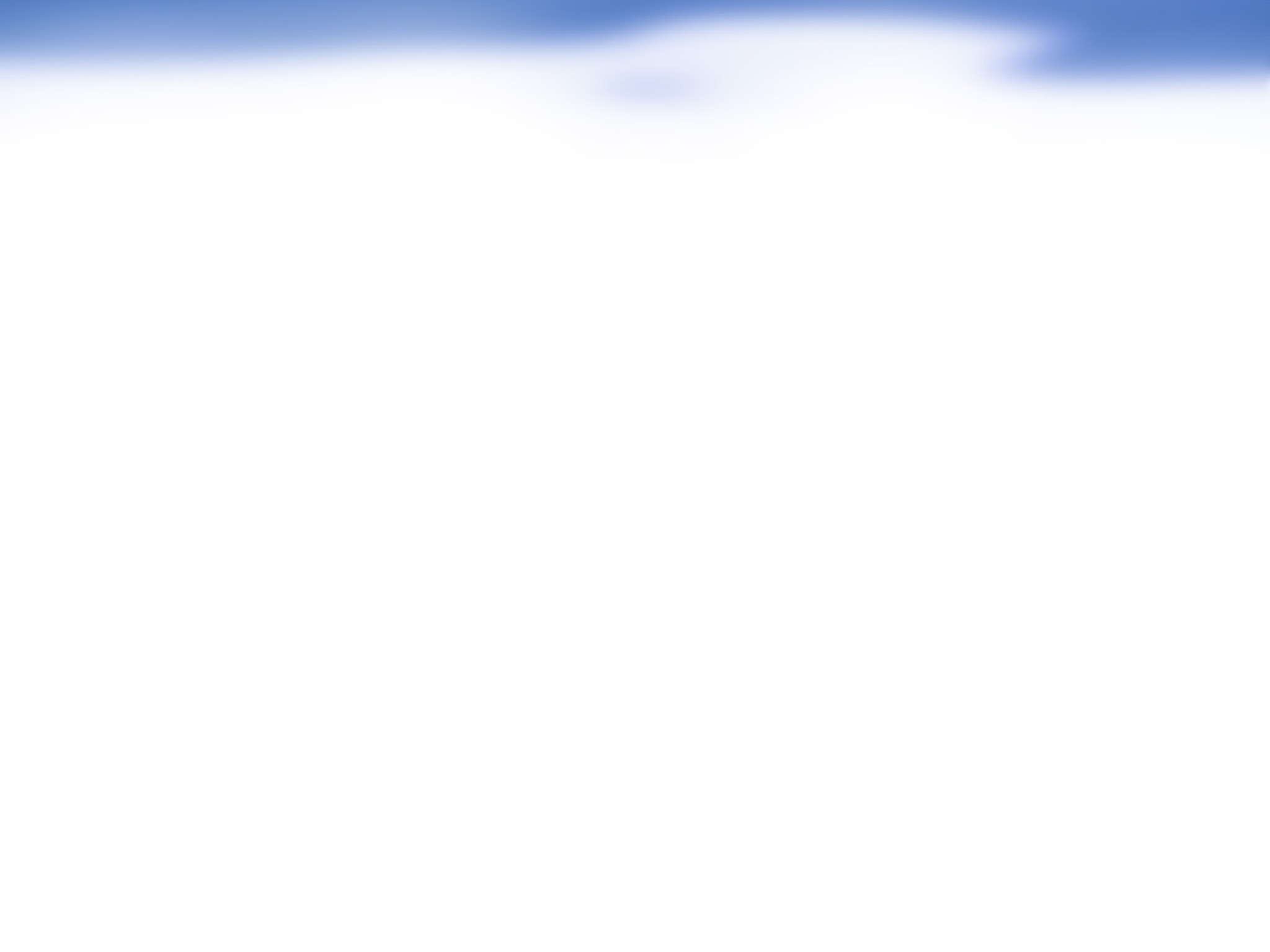 3-22: Vodna bilanca Cerkniškega jezera/Krzyk M., Bobnar Š., Panjan J.
POVZETKI / UGOTOVITVE:
Presihajoče jezero, obstaja povprečno 3/4 leta
Površina 20 km2, prostornina 29 mio m3
Hidrološko zaledje 475 km2 
Zadnja ocena vodne bilance leta 2010 za hidrološko leto 1975
Prispevek: analiza za obdobje 2004 do 2014
Opazovalne postaje: Cerknica, Mašun, Šmarata, Babno polje, Nova vas na Blokah (tudi ETP) in Sveti Vid
Širši namen analize: vpliv območja (tudi jezera) na kakovost vode
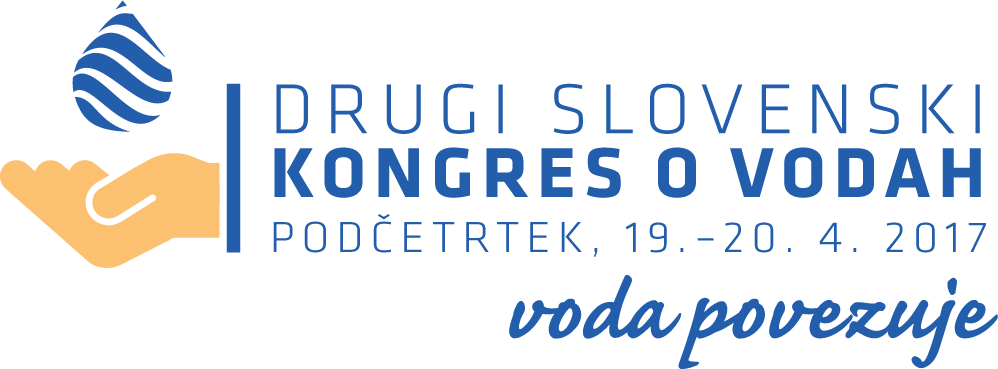 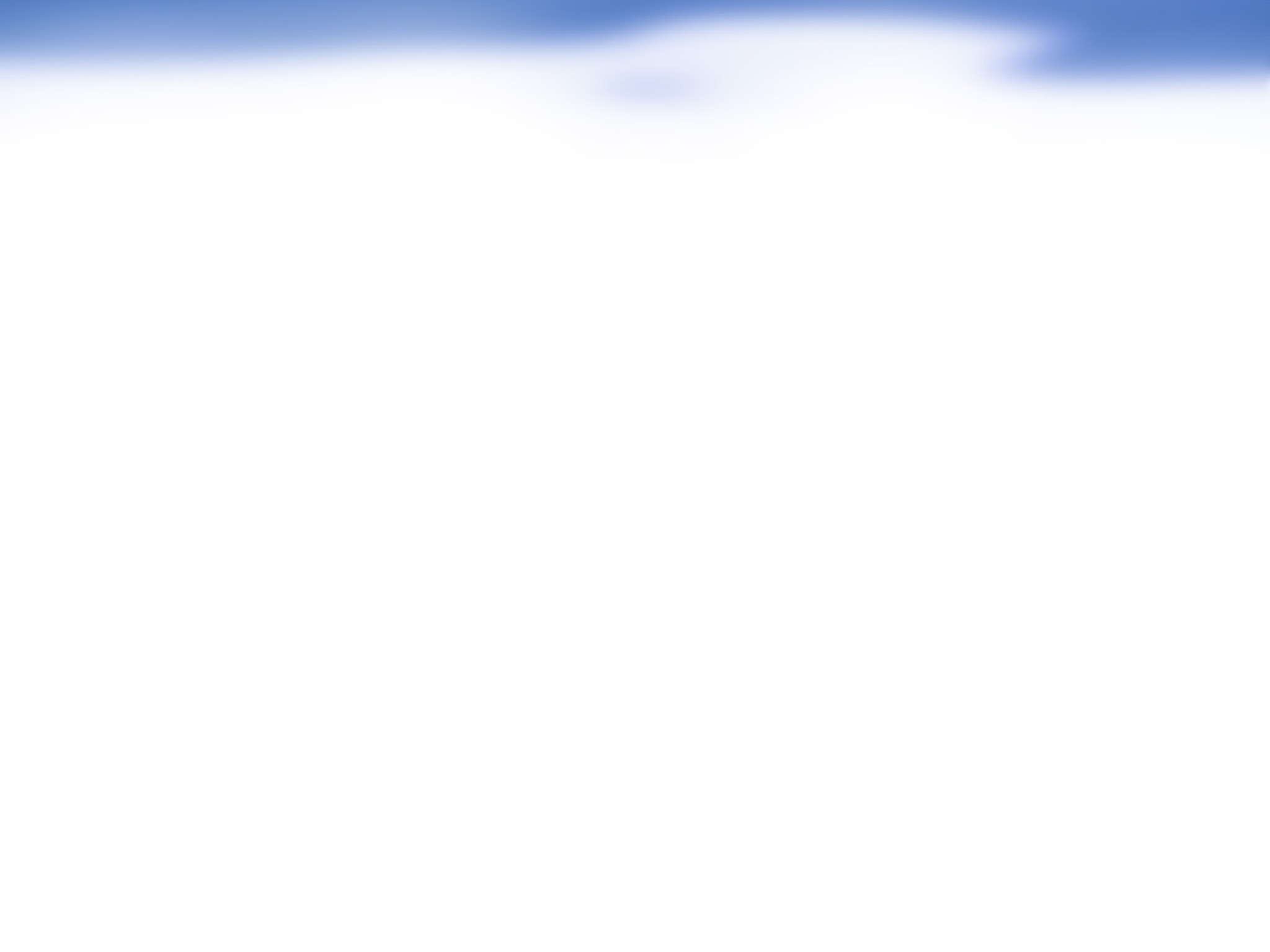 3-22: Vodna bilanca Cerkniškega jezera/Krzyk M., Bobnar Š., Panjan J.
VPRAŠANJA / PREDLOGI ZA RAZPRAVO:
Primarni padavinski minimum se ujema s sekundarnim minimumom prostornine jezerske vode (julij)
Sekundarni padavinski in prostorninski maksimum meseca novembra
Najmanjši volumen leta 2011 (3 mio m3), največji leta 2014 (17,6 mio m3)
Rezultati hidrološke analize so osnova za hidravlično in kakovostno analizo ter modeliranje delovanja jezera
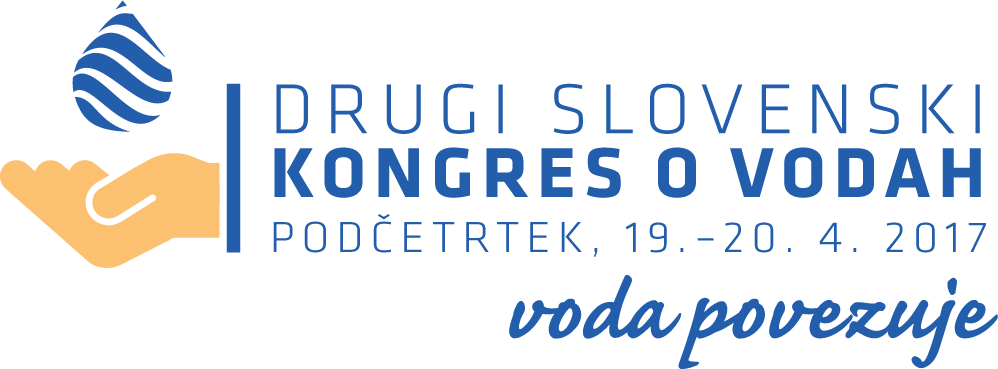